Скульптура в музее и на улице
Урок изобразительного искусства
3 класс
Выполнила учитель высшей категории
Борзенко Татьяна Ивановна
МБОУ «СОШ № 38» г. Владивосток
Скульптура – от латинского «скульпо», что в переводе на русский язык означает «вырезаю», «высекаю».
Это особый вид изобразительного искусства, произведения которого имеют объём.
Главный объект скульптуры – образ человека. Человек может быть изображён в полный рост, или по пояс, или по грудь. Иногда скульптура изображает одну только голову. В скульптуре может присутствовать всего один персонаж или целая группа. Скульптура может иметь разное направление.
Из каких материалов можно создать скульптуру?
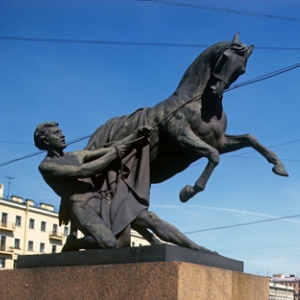 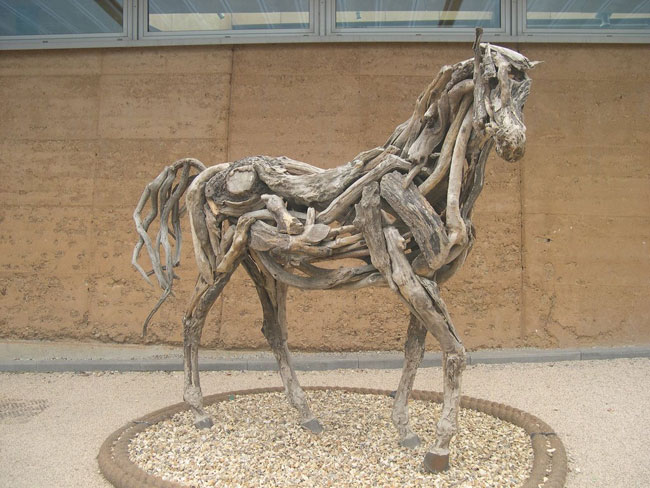 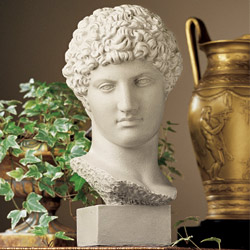 дерево
гипс
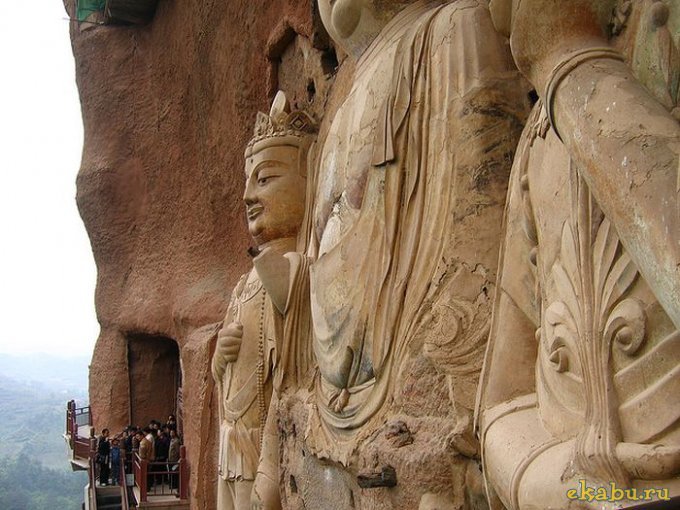 гранит
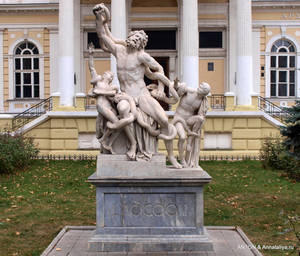 глина
мрамор
Уличная скульптура
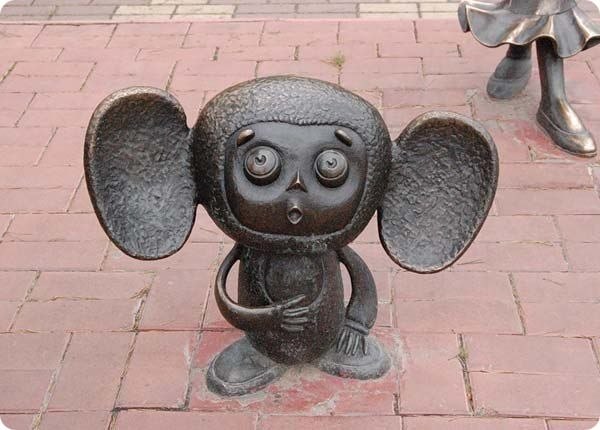 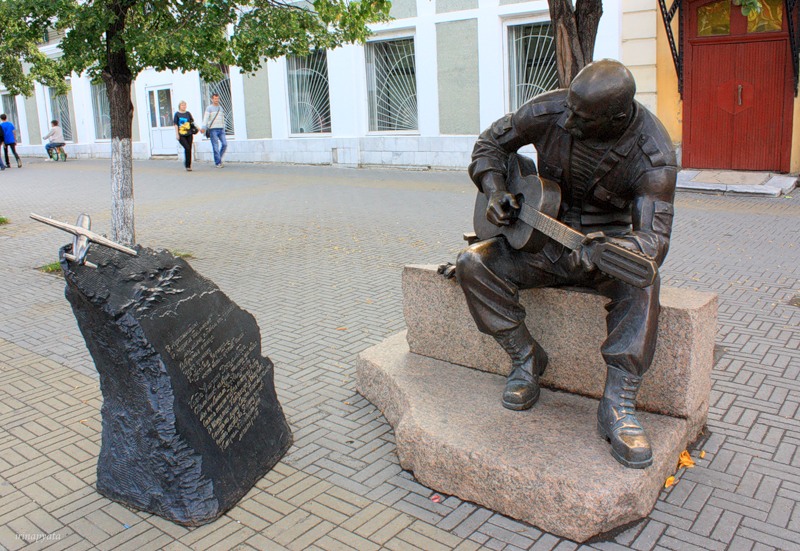 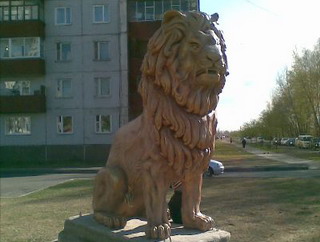 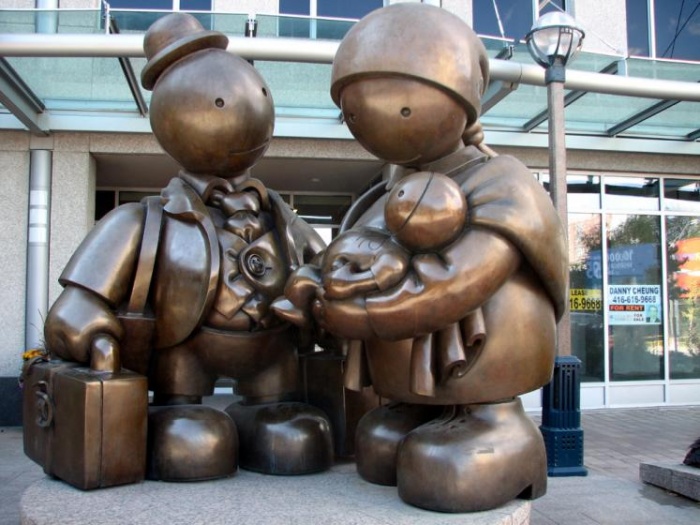 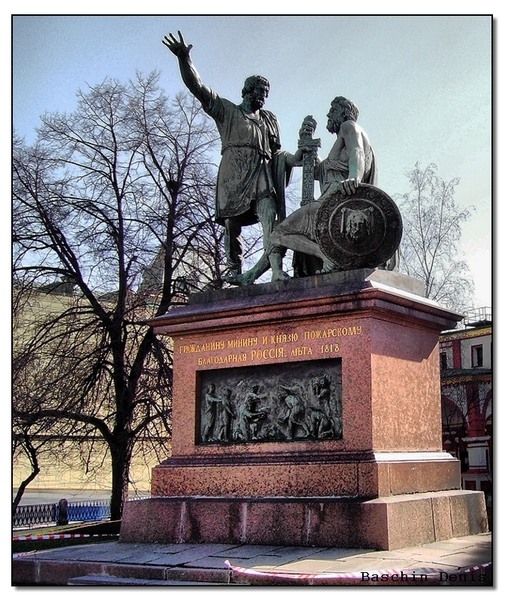 Памятники
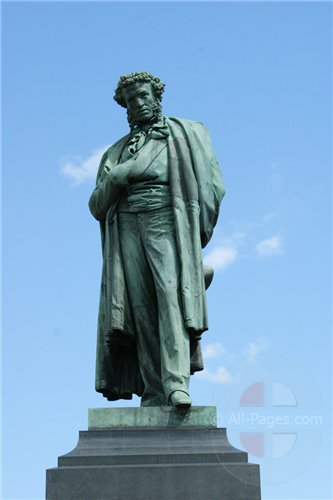 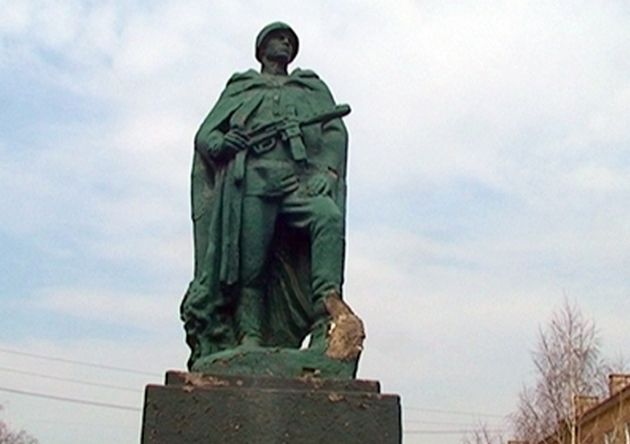 Неизвестному солдату
Пушкину
Минину и Пожарскому
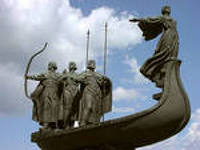 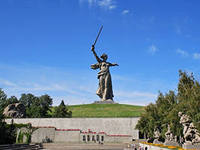 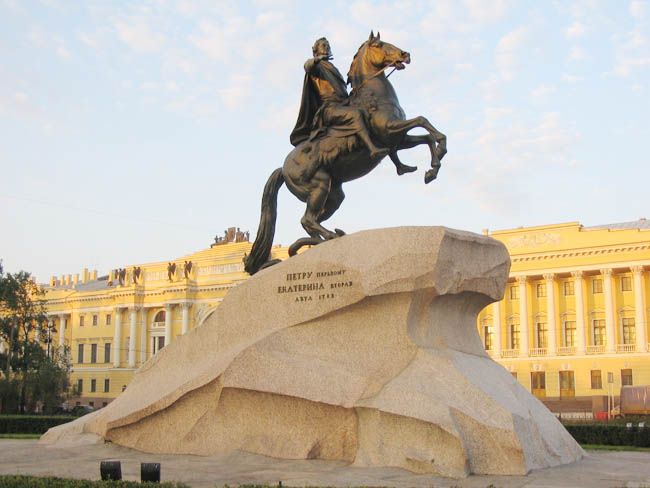 Мамаев курган в Волгограде
Петру l
Основателям Киева
Парковая скульптура
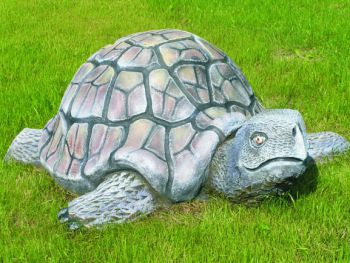 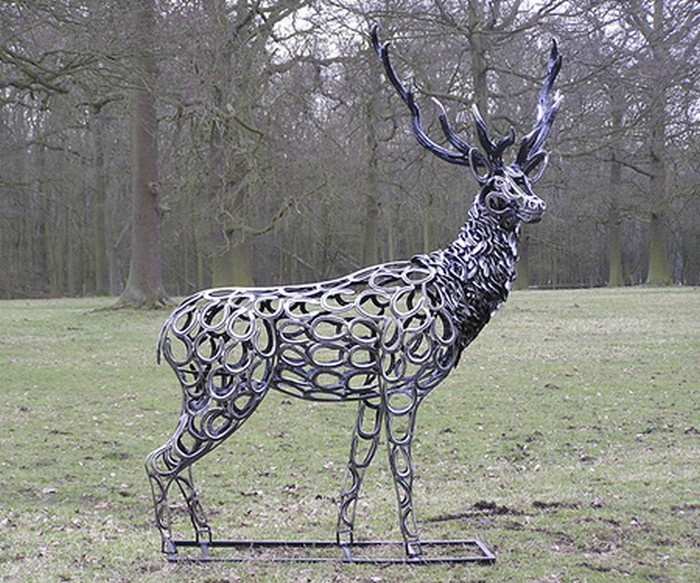 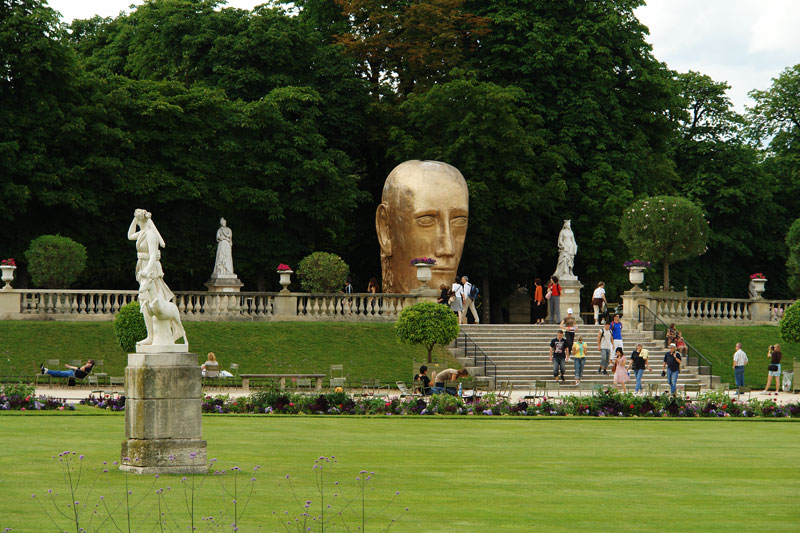 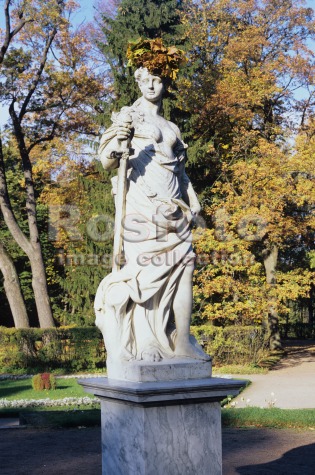 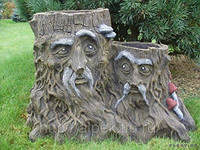 В мастерской скульптора
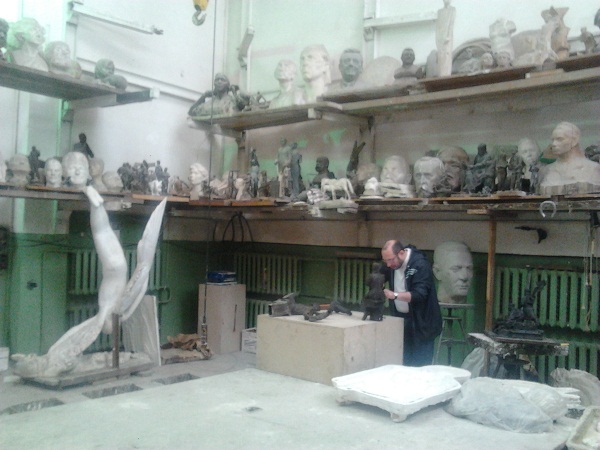 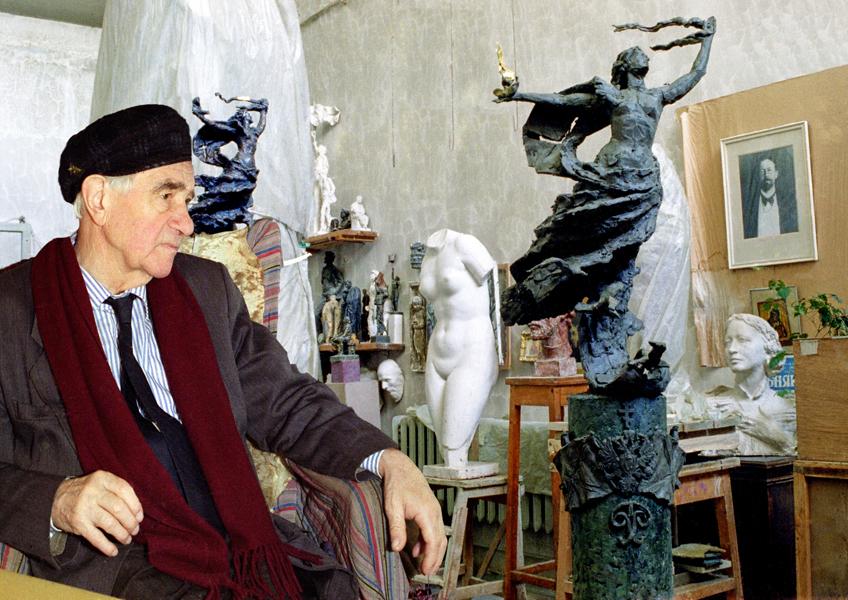 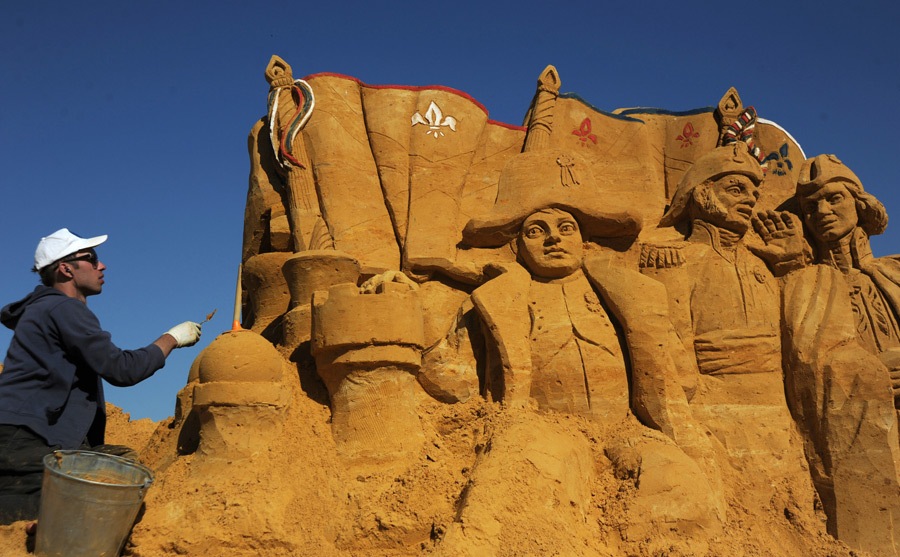 Памятники сказочным героям
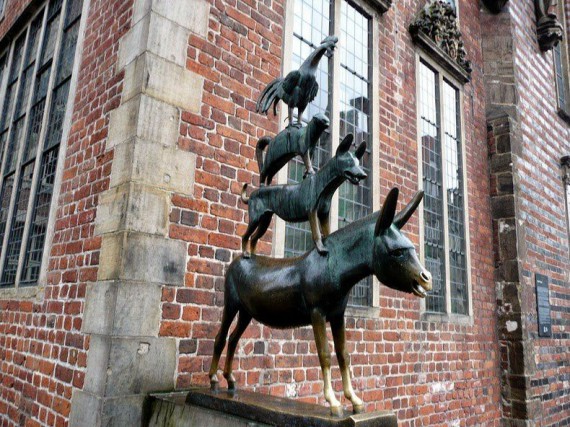 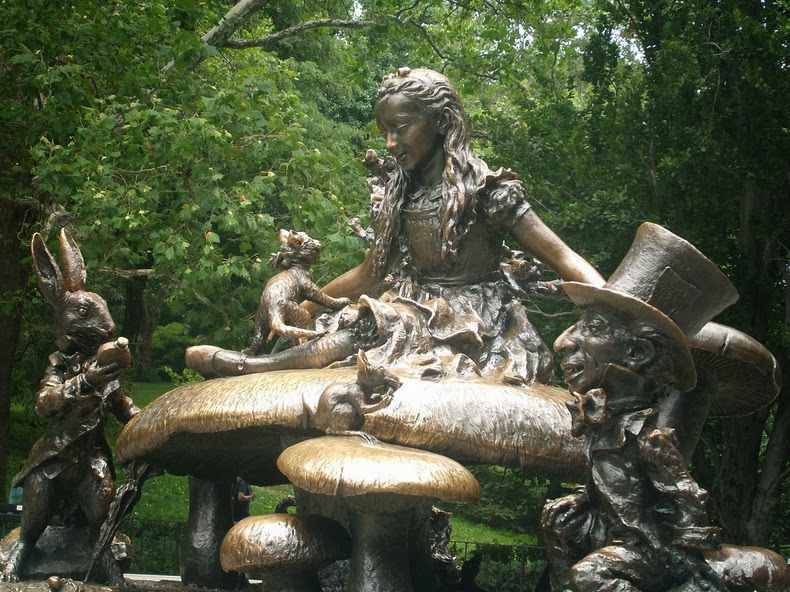 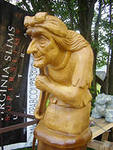 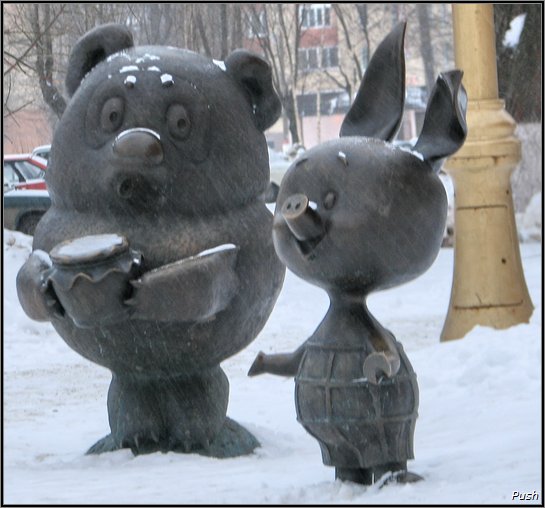 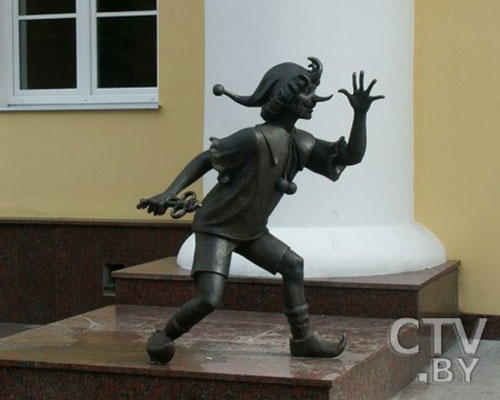 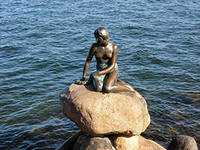 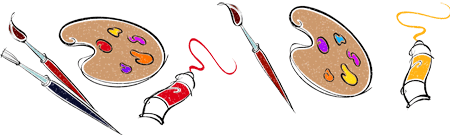 Желаю  творческого  успеха